1
Méthodologie de classification des emplois
Eléments méthodologiques relatifs au système de classification et au répertoire des métiers


RPN du 16 avril 2013
2
Finalité et objectifs d’une classification
Finalité d’une classification 
Analyser les emplois en termes de responsabilités, les hiérarchiser, et les classer
Substituer à une approche intuitive une comparaison mesurée par la valeur des emplois,
Outiller la gestion pour orienter les décisions de management et de Gestion des Ressources Humaines,
Définir le système de rémunération

Objectifs 
Les  entreprises ont besoin de positionner relativement les postes les uns par rapport aux autres au regard de leurs responsabilités.

L’évolution du système de classification doit permettre d’articuler de manière plus lisible le positionnement des emplois dans les grilles, les responsabilités exercées, le niveau de rémunération minimal et les perspectives d’évolution offertes.
DATE
3
La classification résulte d’une méthode d’évaluation des emplois (contenu des activités et compétences exigées)
La méthode d’évaluation des emplois a pour objectif de clarifier et objectiver l’affectation des emplois au sein des différentes grilles et niveaux de classification.

La méthode permet: 
De disposer d’un langage commun
De clarifier et homogénéiser les modalités d’analyse des niveaux de responsabilités (optique rémunération, de gestion des carrières et de mobilité)
D’organiser les perspectives relatives aux évolutions de carrière

Elle consiste en une démarche d’analyse et de comparaison des exigences des différents emplois au sein d’une organisation, en vue de déterminer, sur une base rationnelle  et objective, leur valeur relative au regard de leurs exigences et d’établir ainsi leur hiérarchisation justifiant l’échelle des rémunérations de base (ou la « classification »). 
 
Ses objectifs :
hiérarchiser les emplois en fonction de leur contenu et des compétences nécessaires à leur tenue, sur la base de critères d’appréciation identiques
faciliter les comparaisons des rémunérations de base pour des emplois équivalents
faciliter la préparation de parcours professionnels
DATE
[Speaker Notes: Il est à noter que le processus d’évaluation des emplois a pour objectif d’accorder aux employés des salaires proportionnels aux exigences de leurs emplois et non de déterminer le salaire individuel, qui doit prendre en compte des caractéristiques individuelles ainsi que le contexte extérieur ( marché du travail)]
4
Méthodologie de construction d’une classification: les étapes essentielles
La classification  des emplois suppose traditionnellement 4 étapes : 
 
Définition et choix des instruments d’ évaluation des emplois


2) Recensement et analyse des emplois : définition des activités et des compétences requises par chaque emploi. 
 

      3) Evaluation des emplois : hiérarchisation relative des emplois au regard des critères d’évaluation
 

      4) Détermination du classement des emplois dans les grilles de classification (plages salariales) : élaboration du lien entre la hiérarchie des emplois et  la hiérarchie des niveaux de rémunération
09/04/2013
5
Méthodologie: les critères
L’évaluation des emplois s’effectue sur la base de critères

Toute méthode d’analyse des emplois repose sur des critères classants. Ces derniers définissent le cadre rationnel, uniforme et objectif de l’évaluation des emplois, en indiquant ce qui fait l’objet de la comparaison et  permet de déterminer leur  valeur relative. 
 
Chaque critère comporte des degrés d’évaluation, et l’analyse porte sur les activités essentielles et caractéristiques de l’emploi. Plus le nombre de critères classants est important, plus l’analyse est fine, mais complexe.

Généralement, les critères cherchent à apprécier : 

la technicité de l’emploi : connaissances et compétences exigées, 
la complexité des tâches ou mission, 
la créativité demandée,
la dimension relationnelle : management ou non, contacts internes/externes, l’animation de collectifs, le transfert de compétences…
le degré d’autonomie et de responsabilité de l’emploi : latitude d’action/ initiative, importance de la contribution au regard de la finalité de l’entreprise, impact des décisions en matière financière, de personnel etc.


Ils permettent d’objectiver:

les raisons d’appartenance d’un emploi à une classe
la définition des conditions d’un parcours individuel,
DATE
6
Le système de classification des employés/cadres issu du Protocole de 2004
Grilles
Effectif CDI au 31/12/2011
Employés/cadres (niveau 1 à 9)
132 838 salariés
Informaticiens (niveau I A à X)
5 488 salariés
Ingénieurs
-
conseils (niveau 10 A à 12)
341 salariés
Personnel soignant, éducatif et médical des
10 768 salariés
établissements et œuvres (niveau 1 E à 12 E)
Le système actuel de classification des salariés de l’Institution est issu de deux protocoles d’accord, celui du 14 mai 1992 et celui du 30 novembre 2004.
Les principes actuels régissant le positionnement relatif des emplois des salariés datent de 1992 à l’exception du personnel soignant, éducatif et médical des établissements dont la grille de classification date de 2004. Ces derniers ont en effet bénéficié d’une nouvelle classification de leurs emplois afin de les rapprocher des personnels appartenant au même secteur d’activité et de prendre en compte la spécificité de leurs métiers.
La classification de l’ensemble des personnels de l’Institution s’opère aujourd’hui par le biais de 4 grilles.








Dans les trois premières grilles, la définition des niveaux de qualification des emplois s’effectue sur deux critères classants :

1) Le contenu des activités exercées dans les différentes branches de l’Institution en termes de technicité, gestion, animation, communication.
2) Les connaissances requises correspondant à l’activité à exercer, pour l’accès à un niveau, justifiées par la formation initiale, la formation continue ou l’expérience professionnelle validée.
 
La logique de définition des niveaux de qualification des emplois du personnel soignant, éducatif et médical des établissements et œuvres est différente. Les métiers ont été classés conformément à la détention d’un diplôme d’Etat requis et conformément aux décrets de compétences afférents le cas échéant.
DATE
7
Méthodologie et finalité du Répertoire des Métiers
au sein du Régime Général
8
LE REPERTOIRE DES METIERS
FINALITE
Il est un des outils garant du caractère unitaire du cadre collectif du travail et de l’harmonisation des pratiques. Son principe est conventionnel.
Il constitue par sa structure et son contenu une aide à l’élaboration des référentiels emplois et compétences locaux
Il constitue un cadre de description commun selon des règles précises et identiques pour chaque métier
Il est élaboré au niveau de l’interbranche, et fait l’objet d’une actualisation régulière 

Notions de métier et d’emploi:
Un métier désigne un regroupement d’emplois concourant à la même finalité, et qui exigent des connaissances et compétences dans le même domaine professionnel. Un métier peut regrouper des emplois de niveaux de responsabilité différents. 
Un emploi désigne le regroupement sous un même intitulé de plusieurs postes de travail dont les activités principales sont identiques, et qui nécessitent l’exercice des mêmes compétences .  Le contenu d’un d’emploi découle d’une organisation spécifique du travail.
DATE
[Speaker Notes: Finalités :

- Le Répertoire des Métiers est un ensemble de description des métiers de la Sécurité sociale dont le contenu est établi selon des règles précises et identiques pour chaque métier.
- Il dresse un état des lieux des métiers exercés au sein de l’Institution et recense les missions, l’ensemble des activités et des compétences attachées à ces métiers.
 
Le répertoire s’adresse :

Les équipes RH : faciliter le pilotage des ressources humaines
Les salariés : obtenir une vision plus complète et plus précise des métiers existants et capitaliser sur cette base en vue d’une évolution professionnelle
    Pour l’encadrement, cet outil permet d’élaborer plus aisément les fiches de postes et de conduire l’entretien professionnel annuel sur des bases précises.
Les organisations syndicales : disposer d’un outil de connaissance des métiers partagé avec l’employeur qui peut, de fait, faciliter le dialogue social]
9
UN OUTIL AU SERVICE DE L’HARMONISATION DES PRATIQUES
OBJECTIFS 

Disposer d’informations pertinentes pour mieux appréhender les métiers de chaque branche ainsi que les métiers interbranches
Identifier les compétences nécessaires à l’exercice des métiers
Harmoniser la méthode d’élaboration des référentiels emplois

Permettre une communication interne et externe sur les métiers de la Sécurité sociale
DATE
[Speaker Notes: L’ ambition initiale du RDM est de donner à tous les acteurs de l’Institution de la lisibilité sur les métiers de la Sécurité sociale, de fournir un langage commun et de constituer un cadre de référence de l’Institution. 

Objectifs complémentaires liés à l’actualisation :

Faciliter la gestion des ressources humaines en offrant un outil utilisable pour le recrutement et la formation…]
10
L’HISTORIQUE DU REPERTOIRE DES METIERS
ORIGINE 

Création du Répertoire des Métiers de la Sécurité sociale en 1993 et mis à jour en 1997

Refonte complète du Répertoire des Métiers en 2005 au regard des évolutions contextuelles (politique, règlementaire, …) et à son inscription dans le protocole d’accord du 30 novembre 2004 

Chemin d’accès au RDM :  « Ucanss/Ressources humaines/Métiers, emplois, compétences/Répertoire des Métiers »
DATE
11
LA STRUCTURATION DU REPERTOIRE
Cartographie des familles professionnelles 

Une définition des familles professionnelles et des métiers qui leur sont rattachés à partir de leurs finalités respectives et de leur raison d’être

17 familles sont identifiées, 80 métiers et 656 emplois
DATE
[Speaker Notes: Pour répondre aux objectifs, le Répertoire des métiers est structuré autour de :

- La nomenclature des emplois qui regroupe les métiers du RG par famille et décline les emplois rattachés à chaque métier, Cette nomenclature constitue une codification des métiers et des emplois que ces derniers recouvrent. Elle  est nécessaire à la fiabilité des données des systèmes d’informations RH. - La présentation, au sein de familles professionnelles, des métiers de la Sécurité sociale, regroupés en fonction de finalités communes et décrits au sein des rubriques suivantes : appellations d’emplois les plus courantes, activités principales, interlocuteurs principaux, compétences requises, formations obligatoires pour l’accès au métier ou formations institutionnelles existantes. Cette partie sera consultable par tout public sur le site internet de l’Ucanss.]
12
LA STRUCTURATION DU REPERTOIRE
17 familles professionnelles représentées
DATE
[Speaker Notes: Le Répertoire des Métiers 2005 propose des métiers définis à partir de leur raison d’être vis à vis de leurs « clients ». 
Cette approche a conduit à regrouper d’anciens métiers en un seul ou au contraire à scinder un ancien métier en plusieurs. 
De plus, les métiers ont été définis en regroupant des emplois présentant une proximité de culture et d’identité professionnelles de leurs titulaires.
Enfin, les métiers peuvent rassembler des emplois positionnés sur des niveaux de qualification différents.

4 domaines professionnels :

Pilotage & Management
Relation de service avec le public & cœur de métier
Appui aux opérationnels & métiers transverses de la gestion interne
Aide à la décision & métiers transverses internes et externes

17 familles professionnelles sont identifiées et libellées selon la finalité des métiers qu’elles regroupent : - Gestion des situations clients- Offre de soins et prise en charge du handicap- Optimisation des processus - Contrôle et maîtrise des risques externes- Analyse et conseil juridiques- Information et communication- Gestion comptable et financière- Promotion de l’offre de services- Gestion des moyens matériels- Intervention et développement social- Assistance logistique- Management et pilotage- Gestion et développement des ressources humaines- Régulation du système de soins- Prévention des risques professionnels et sanitaires- Observation socio-économique- Gestion des systèmes d’information]
13
LA STRUCTURATION DU REPERTOIRE
Principes et méthode 

Un métier est défini par rapport à sa finalité et de manière concise 
Un métier regroupe des emplois pouvant être positionnés sur des niveaux de qualification différents

Exemple:
DATE
[Speaker Notes: Les métiers sont définis par rapport à leurs finalités et de manière concise : 4 à 8 activités principales maximum par métier. Leur description met davantage l’accent sur la définition des compétences requises, des savoirs, savoir-faire et des savoir-faire relationnels]
14
Les référentiels emplois et compétences
Une garantie du Protocole du 30.11.2004

Les référentiels emplois sont élaborés au niveau local, au plus près de l’organisation réelle du travail.

Ils font l’objet d’un bilan annuel au comité d’entreprise
 
Ils décrivent les activités principales de chaque emploi et les compétences nécessaires à leur exercice, dans les conditions habituelles
Ils permettent de préparer l’entretien annuel d’évaluation pour la fixation et les évaluations des objectifs, ainsi que les besoins en formation des salariés qui exercent ces emplois
Ils permettent d’apprécier l’évolution des compétences des salariés au sein de leur emploi et de reconnaître l’évolution salariale individuelle par l’attribution de points de compétence.
DATE
[Speaker Notes: Les référentiels emplois et compétences constituent une déclinaison plus fine et précise des emplois mentionnés dans le Répertoire des métiers nationaux: décrivent le contenu des emplois (activités et compétences) découlant d’une organisation locale spécifique.]
Schéma de synthèse
Répertoire des Métiers
- Elaboré au niveau national
- Présenté en INC

Objet: regroupement des emplois dans des métiers 
et filières. Description des activités et compétences 

Finalité:
-> Aide à la réalisation des référentiels emplois locaux
-> Nomenclature paie, données statistiques
-> Communication sur les métiers
Classification
Elaborée au national
Conventionnelle

comprend: 
- Définition des critères classants
- Structure des plages salariales
critères
cadre
Référentiels emplois et compétences
- Niveau local
- Présentés au CE
Objet: description des activités et compétences
des emplois 
Finalité:
-> EAEA
-> formation, VAE
Utilisation des critères
Evaluation et affectation des emplois dans les plages salariales
Local
DATE
16
Présentation des expérimentations de pesée des emplois des branches
[Speaker Notes: La pesée des emplois est l’une des méthode d’évaluation du contenu des emplois sur la base de critères classants]
17
ANNEXE

Contenu du répertoire des métiers 

Exemple: description du métier de Gestionnaire et admission et frais de séjour
[Speaker Notes: La pesée des emplois est l’une des méthode d’évaluation du contenu des emplois sur la base de critères classants]
18
EXEMPLE DE FICHE METIER
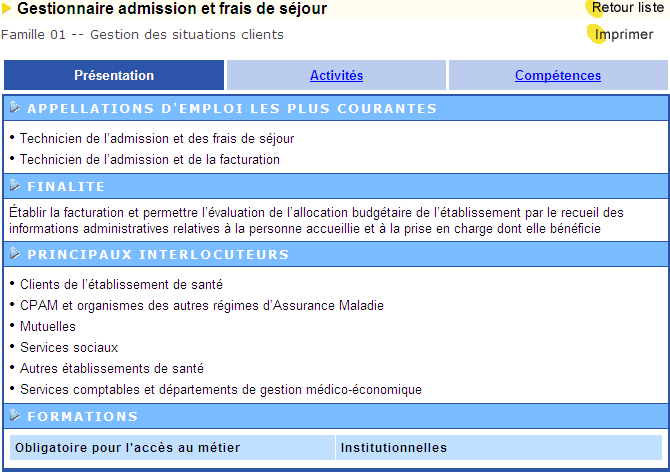 [Speaker Notes: Chaque famille de métier comporte des métiers spécifiques. Ces fiches sont validées avec une vue interbranche. 
Chaque fiche métier comporte les rubriques suivantes :
- l’intitulé du métier
- sa finalité
- les appellations d’emplois courantes
- les principaux interlocuteurs du métier concerné
- les formations obligatoires pour l’accès au métier,
- ainsi que les formations institutionnelles existantes
- les activités principales
- les compétences requises (savoirs, savoirs faire et savoir faire relationnels)]
19
EXEMPLE DE FICHE METIER
Gestionnaire admission et frais de séjour

Famille 1- Gestion des situations clients
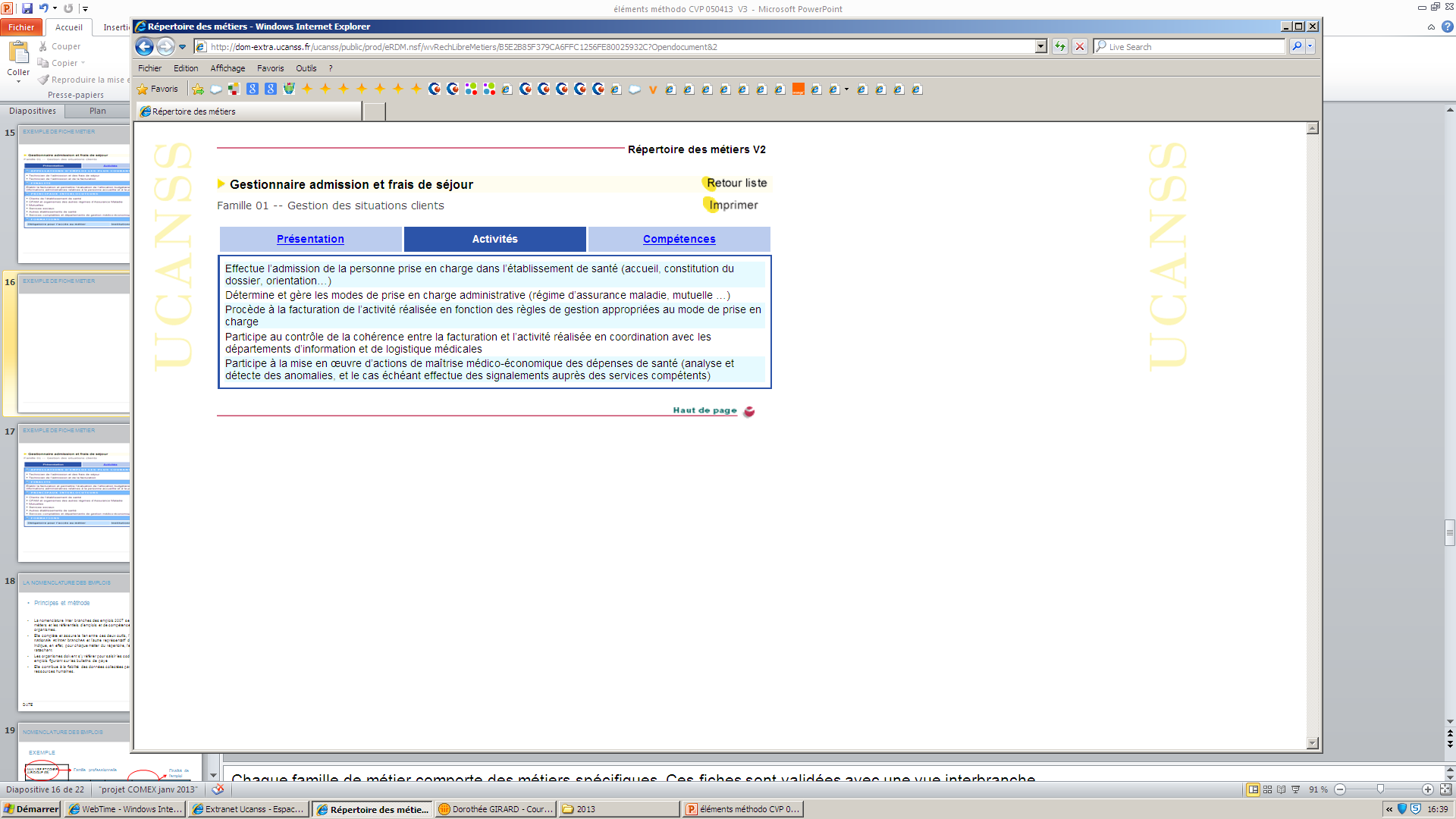 20
EXEMPLE DE FICHE METIER
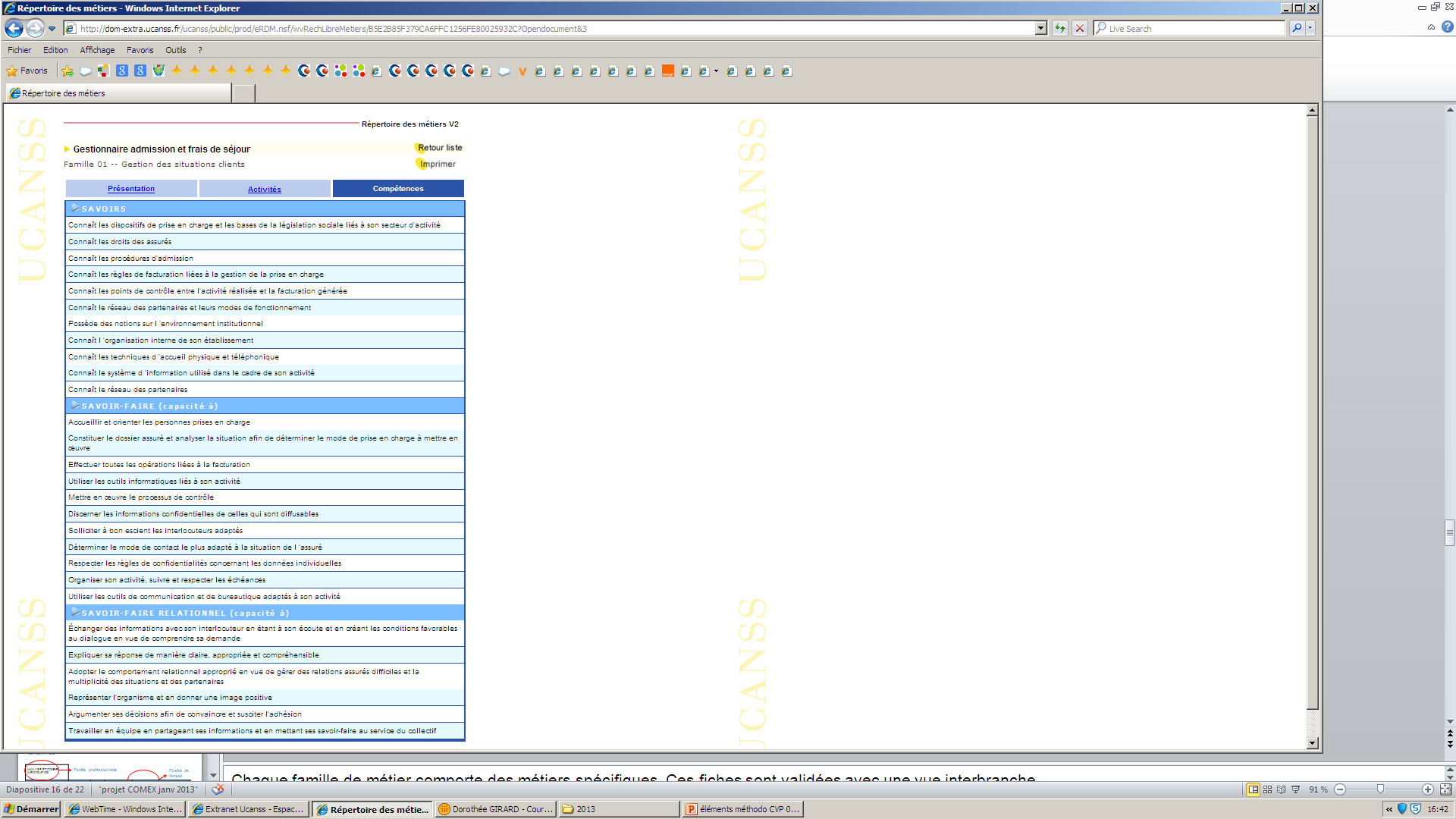 21
EXEMPLE DE FICHE METIER
Gestionnaire admission et frais de séjour

Famille 1- Gestion des situations clients

Compétences (suite)
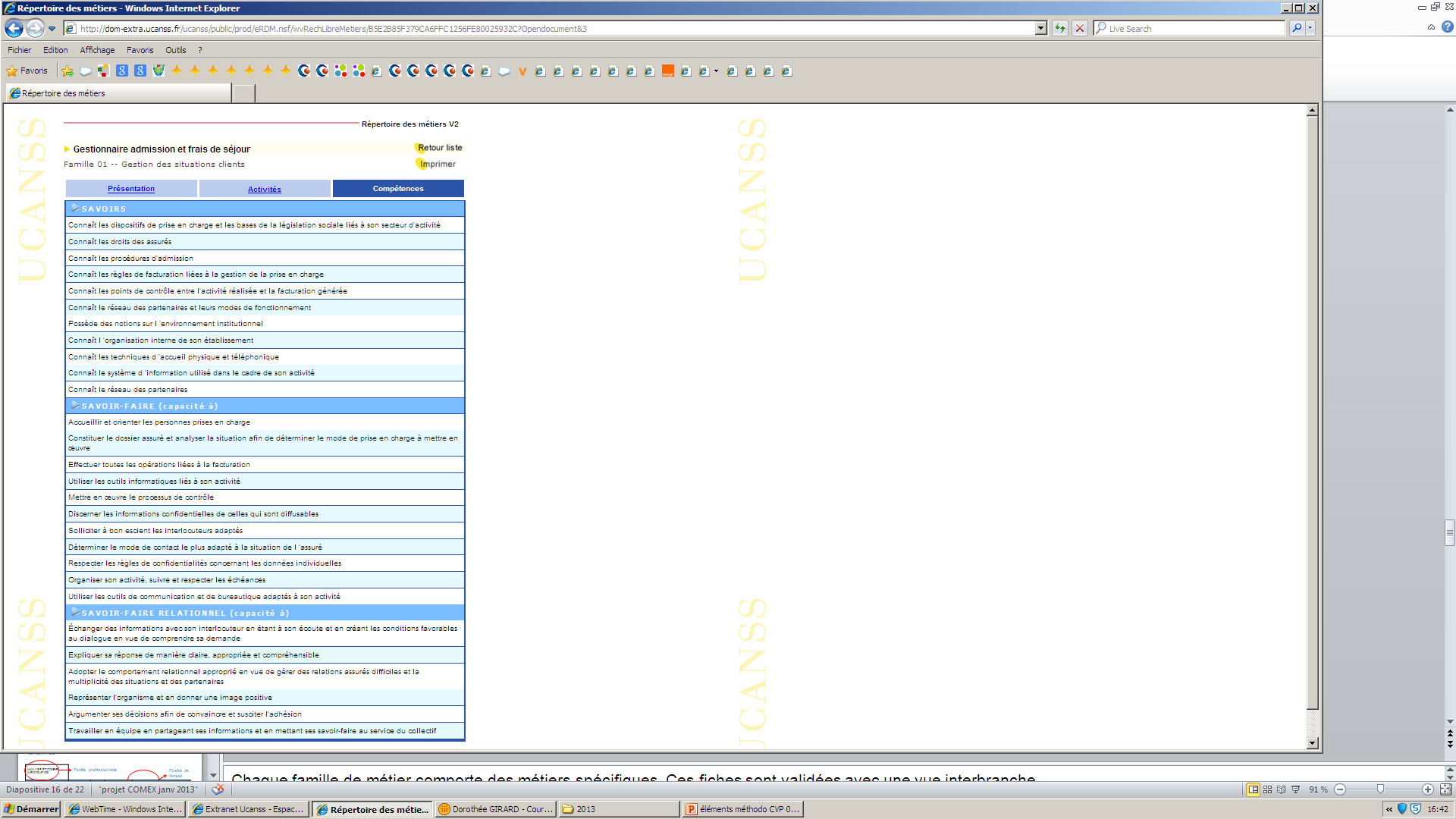 [Speaker Notes: La révision et la création de nouveaux métiers est intervenue pour prendre en compte l’incidence sur les métiers de:
L’évolution du contexte socio-économique :
Développement de la politique nationale de contrôle et de régulation 
Délégué Assurance Maladie 
Enquêteur Assurance Maladie
Développement de la politique nationale de prévention des risques
Gestionnaire Maîtrise des Risques
Conseiller en santé

La création et impact de CQP, dont:		
Conseiller offre de service
Gestionnaire conseil sécurité sociale

Les métiers de la famille informatique sont en cours de mise à jour.]